HEDEFE YÖNELİK YÜKLEME  YÖNTEMLERİ -II
Bir plan ve program çerçevesinde ölçüsü iyi saptanmış antrenman sürecinin kapsam ve içeriğinde yapılan değişiklikler organizmada morfolojik, fonksiyonel ve biyokimyasal uyumlar sağlayan hareket uyarılarını oluştururlar. Bu hareket uyarılarına antrenman biliminde “Yüklenme” denir
HEDEFE YÖNELİK YÜKLEME  YÖNTEMLERİ
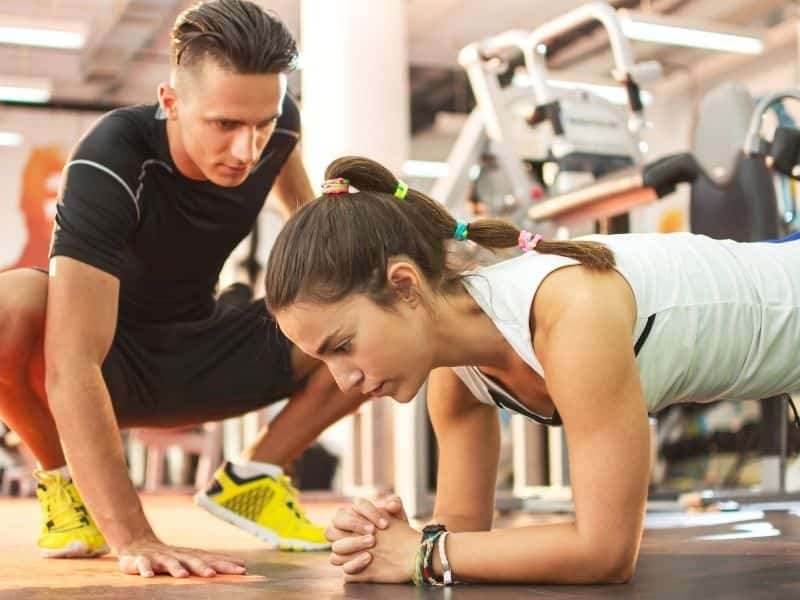 Bir plan ve program çerçevesinde; ölçüsü belirlenmiş, kapsam ve içerikte yapılan değişikler sonucu organizmada morfolojik, fonksiyonel ve kimyasal değişikliklere neden olan etkinliklere yüklenme (yüklenim) denir.
Antrenman yöntemleri açısından yüklenmeyi dış ve iç yüklenmeler diye iki bölüme ayırırız
Dış yüklenmeler
Antrenman yöntemlerini yüklenme yoğunluğunu, sıklığını, süresini, kapsa-mını ve dinlenme aralıklarını içerir.
İç yüklenmeler
Her dış yüklenme fizik ve psikolojik fonksiyonel sistemde belirli bir reaksiyon doğurur. Bu reaksiyonu, organizmadaki fizyolojik, biyokimyasal karakterine, kuvvetine ve psikolojik uyum derecesine göre iç yüklenme olarak tanımlayabiliriz.
Volume for Muscle Hypertrophy and Health Outcomes: The Most Effective Variable in Resistance Training
Doğru bir biçimde sıralanmış antrenman yüklenmeleri aşamalı bir biçimde sportif verim düzeyinde artışlara neden olmaktadır.
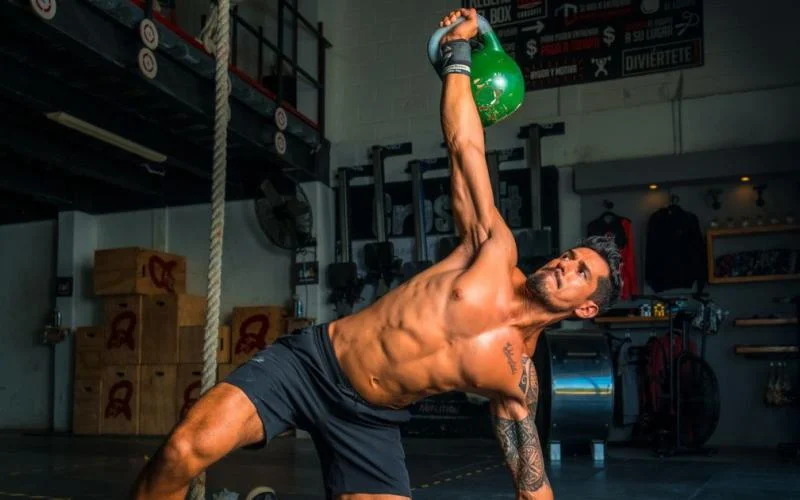 Methods matter: the relationship between strength and hypertrophy depends on methods of measurement and analysis
Standart (Ölçülü) Yüklenme
Standart yüklenme, antrenmanın hazırlık döneminde yapılan yüklenmelerin çeşitliliğini ve sıklığını içermektedir
Doğrusal (Linear) Yüklenme
Doğrusal Yüklenme çok yaygın olarak kullanılsa da bu anlayış dönemleme ilkelerine birçok açıdan aykırı olarak değerlendirilmektedir
Basamaklı Yüklenme
Literatürde antrenmanın basamaklı yüklenme modeli, aşamalı artan yüklenimlerden sonra, az yüklenmeli (yükselmesiz boşaltma) bir evrenin geldiği, geleneksel ya da klasik antrenman dönemlemesi olarak tanımlanmaktadır.
Odaklanmış (Sıkılaştırılmış, Konsantre) Yüklenme
Bu yüklenme yaklaşımı, kısa süreli aşırı yüklenme ya da sıklıkla odaklanmış yüklenme olarak tanımlanmaktadır
Bağlantılı Sıralanan (Conjugated Sequence) Yüklenme
Bu yaklaşım ardışık bağlanmış sistem (Coupled Successive System) yaklaşımı olarak da tanımlanmaktadır.
Uyarılar antrenman durumunu geliştirmeli ve onun sürekliliğini korumalıdır.
Antrenmanın bir tepkisi olan uyum, birçok zorlu basamaklardan geçerek kendisini iki yönde belli eder: 
a. Sporsal verim potansiyelinin giderek artışında, 
b. Bu potansiyelin tükeninceye kadar kullanılışında.
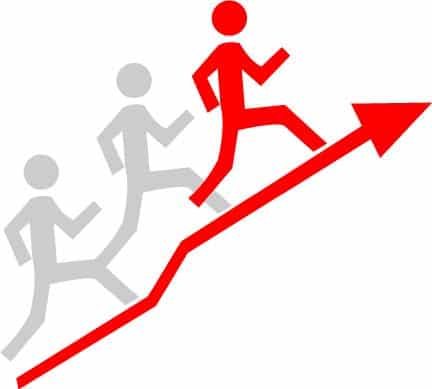 Yüklenmenin Ana Ögeleri
Yüklenme, nicelik ve nitelik bakımından incelendiğinde dört ana ögeden oluşmaktadır. 
Bunlar: 
• Yüklenmenin Şiddeti  • YüklenmeninSüresi                                                • YüklenmeninSıklığı     • Yüklenmenin Kapsam
Yüklenme Şiddeti
Her uyarının şiddeti, yani bir uyarım seviyesinde zaman birimi içerisindeki işle tanımlanır. 
Maksimal kuvvetle yapılan koşu, aynı zamanda maksimal uyarının şiddetidir.
 Örneğin: Bench press hareketinde eğer maksimal ağırlık kaldırılmış ise, uyarının şiddetide maksimal demektir.
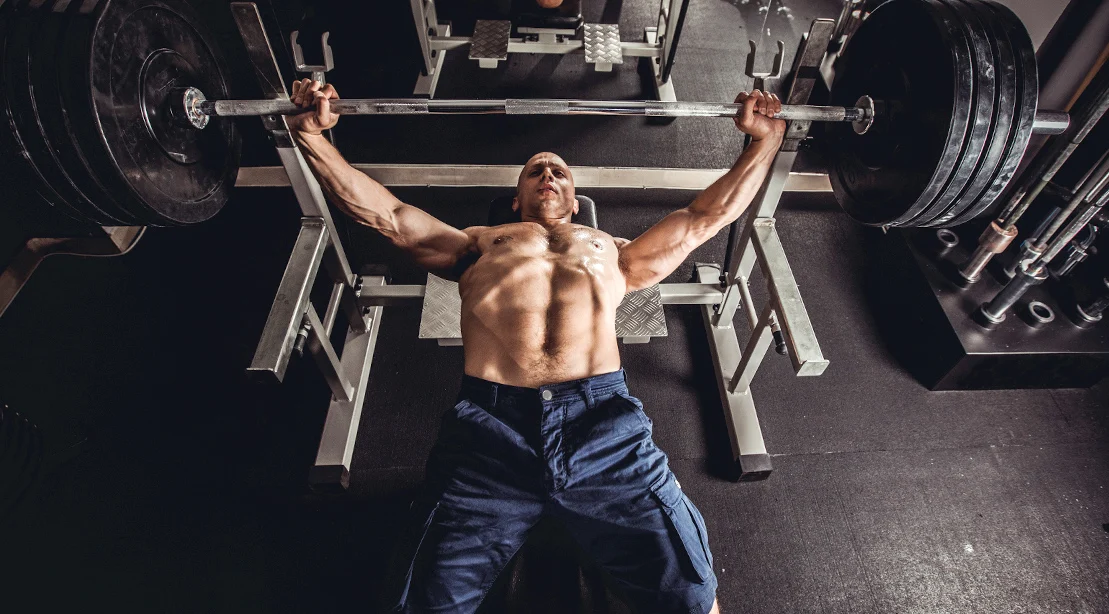 Yüklenme Şiddeti
Bir başka deyişle kuvvet antrenmanlarında uyarının şiddeti ağırlık diskleriyle dış direnç olarak netlik kazanır. 
Koşu antrenmanlarında uyarının şiddeti koşunun sürati olarak tanımlanır. 
Bu durum yüzmede, kayak dayanıklılık yarışlarında, kürekte, kano ve bisiklette de böyledir.
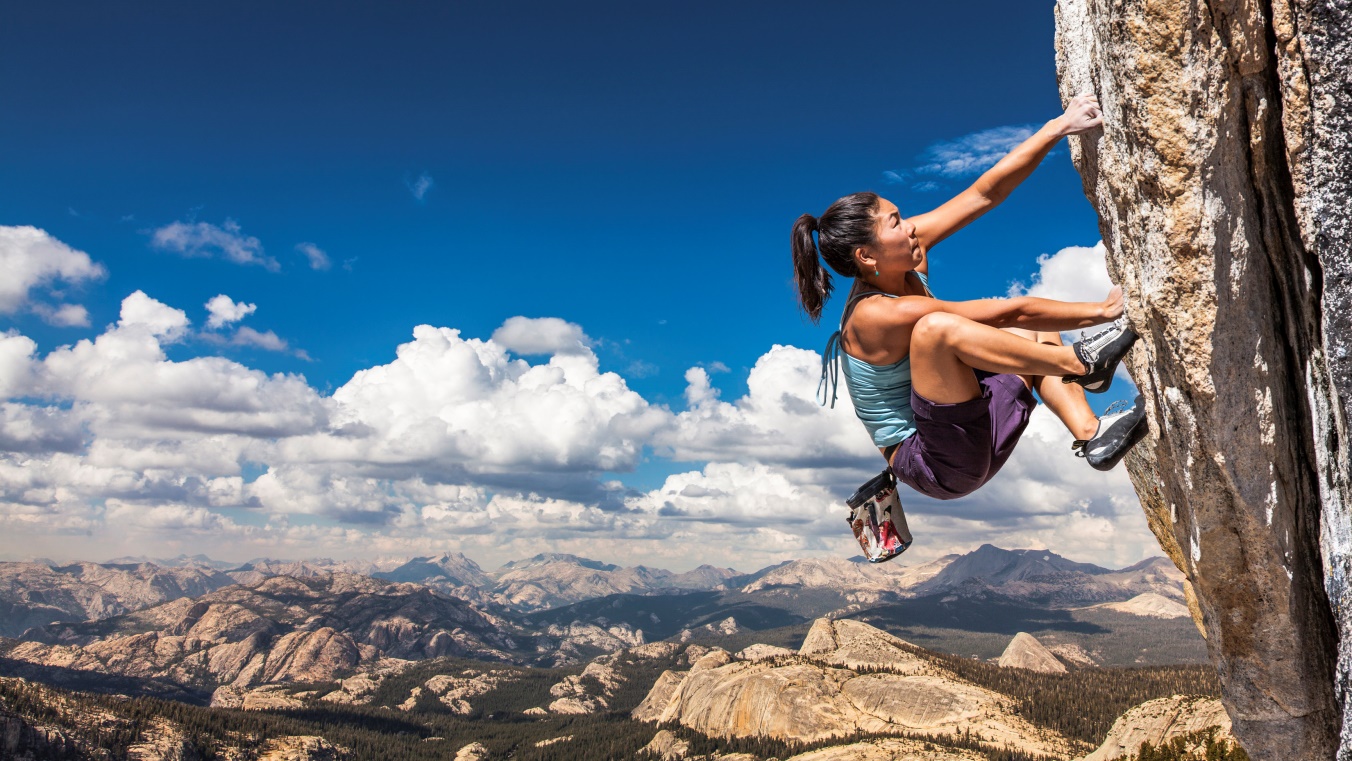 Yüklenme Şiddeti
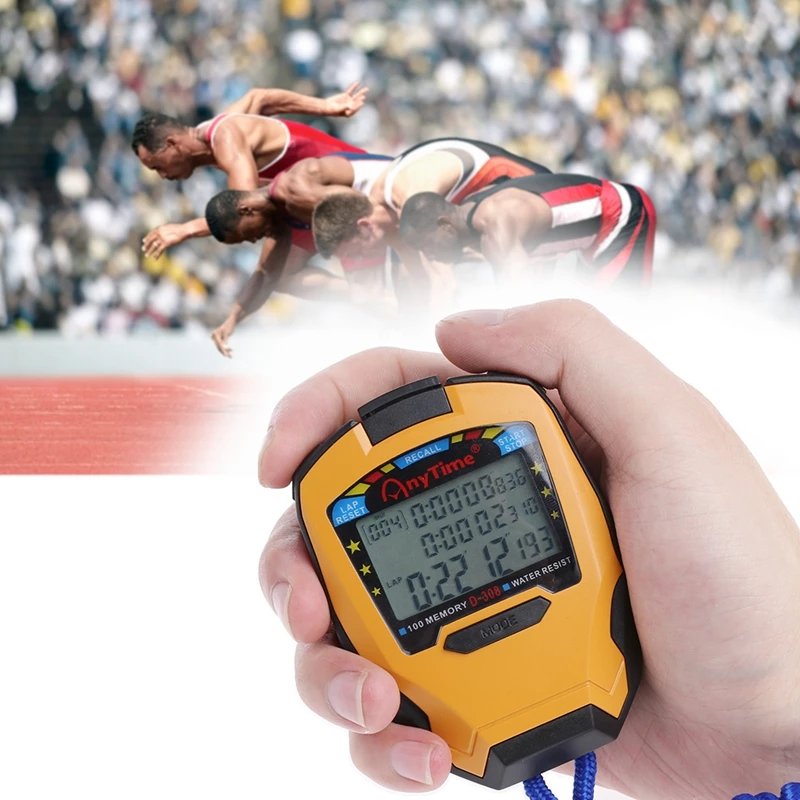 Şiddet ifadesinden kasıt, yapılan işin toplam olarak ne olduğu yerine yapılan işin zorluğunun ön plana çıkmasıdır. 
Bunun için de kullanılan birim süreye bölünerek ifade edilir: m/sn; km/ saat; kg/sn; ton/saat gibi 
Uyarıya da antrenman şiddetinden her bir alıştırmanın veya seriler hâlinde uygulanan alıştırmaların kuvvetliliği anlaşılır.
Uyarının Sıklığı
Uyarının sıklığı uyarının zamansal gidişini belirtir ve yüklenme ile dinlenmenin değişimlerini düzenler
Ayrıca antrenmanın sıklığı sporcunun dinlenme yeteneğinebağlıdır(Dündar,2003).
Uyarının Sıklığı
Örneğin hızlı bir yenilenme, sporcunun dinlenme arasını kısaltmasına ve daha yüksek bir yoğunlukta çalışmasına olanak sağlar.
 Kısa dinlenme aralarının bir sonucu olarak tekrar sayısı arttırılabilir, böylece antrenman kapsamında artış yapılması kolaylaşır.
Uyarının Sıklığı
Yüksek bir aerobik kapasite ile desteklenmiş olan hızlı yenilenme, bir hareketin çok sayıda tekrarının gerekli olduğu sporlarda ya da dinlenme aralarının gerekli olduğu takım sporlarında önemlidir (Bompa, 2003).
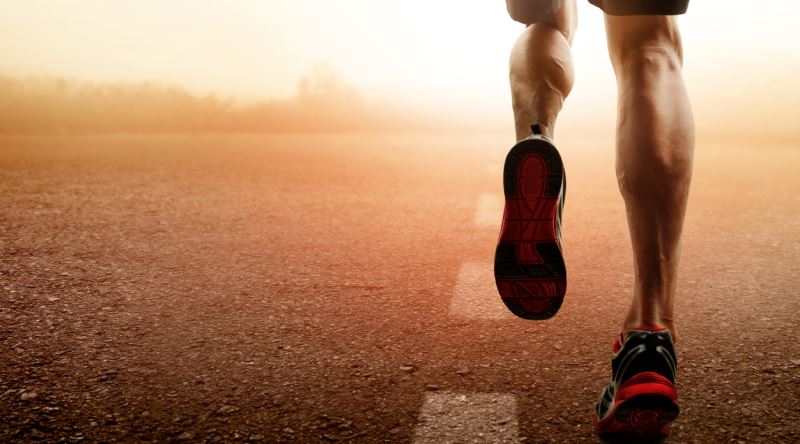 Uyarının Sayısı
Bir antrenman bütünlüğünde uyarının süresi, sıklığı ve şiddetinin yanı sıra bunların sayısı da önem taşır.
Devamlı yüklenmede sayı 1 olurken, interval karakterdeki yüklenmelerde uyarı sayısı ya tekrarların sayısı ile, ya da serilerin sayıları ile sayısal olarak ifade edilir.
Uyarının Sayısı
Eğer kuvvet antrenmanında, her biri 6 tekrarlı, 5 set bench press yapılmış ise, uyarı sayısının tümü 30’dur. 
Koşu dayanıklılığının geliştirilmesi için yapılan antrenmanlarda aynı şekilde her bir ayrı koşuda birçok değişik uyarı olmasına karşın, uyarı sayısının ölçütü tekrarların sayısıdır
Uyarının Kapsamı
Uyaranın kapsamı; bir antrenmandaki tüm uyarıların süresini ve tekrarını içerir. 
Koşu sporlarında km, kuvvet çalışmalarında da alıştırmaların tekrar sayısı, kaldırılan ağırlıkların toplamı uyaranın kapsamını oluşturur.
Uyaranın kapsamı kısmen uyaranın şiddeti ile özdeşlik gösterir. Ancak bu durum uyarı şiddetinin aynı kalmasını gerektirir (Sevim, 1995).
Uyarının Kapsamı
Uyarının kapsamı, uyarının şiddeti ve uyarının sıklığı ürününün toplamıdır. 
Örnek: 100 kg halterle 4 tekrarlı 5 set yapılan yüklenmenin kapsamı 2 ton’dur. 
Bununla birlikte uyarının kapsamı ortalama bir şiddeti kapsar. 
Bunun için uyarı kapsamının, şiddetin alanı içerisinde görmek en doğru yoldur. 
Ancak böyle doğru bir antrenman planı mümkün olup, sporcunun tüm yüklenimi hakkında karar verilebilir.
SÜRANTRENMAN
Antrenman amacı, sporcuların var olan sporsal potansiyellerini bilimsel yöntemlerle geliştirmek ve zaman içinde en yüksek sporsal verime ulaştırmaktır. Bu verime ulaşırken de oldukça uzun süren bir çalışma periyodunda, farklı yüklenmelerle, değişik antrenman yöntemleri kullanılır. Bu yüklenmeler sonucunda organizmada enerji tüketimi ve metabolitler artar. Sonuçta kaslarda ve sinir sisteminde aktivitenin giderek azalmasına yol açar. Bu fiziksel aktivitenin azalması yorgunluğu oluşturur.
TEŞEKKÜRLERSERDAR KİBAR